Bioelectricity
Fall 2022
Tufts University

Instructor: Joel Grodstein
joel.grodstein@tufts.edu

Bioelectricity 1b – QSS and neurons
Big picture of the course
Where does bioelectricity come from?
Neurons and working with the nervous system
Cardiac bioelectricity
Worms
EE 123 Joel Grodstein
VLab #1, first plots
Bioelectricity Joel Grodstein
Problem for the day
We ran a bunch of simulations of cells
They created voltage. Cool!
“Minor” problem:
Our sims took several hours of simulated time to reach steady state
Our brains run on bioelectricity
Any problem there?
Bioelectricity Joel Grodstein
How can our brain be so fast?
We humans can think pretty fast
We can react pretty fast, too
Cannot work if each neuron takes hours to settle!
Result: humans evolved a new way to use bioelectricity
Operation at quasi-steady-state
It’s how neurons work
Levin-lab hypothesis
Steady-state bioelectricity is used to build body shape
We’re in the womb for 9 months
Our cuts & scrapes heal over days/weeks
But it’s not OK for brains 
Or for animorphs https://www.youtube.com/watch?v=jEKPDgjERt0&list=PL9AC274019AC09106&index=5
Bioelectricity Joel Grodstein
[Speaker Notes: At the “react fast” part, throw something!]
What we will learn
How to use bioelectricity to compute really fast
This will be how neurons work
Hypothesis: cells communicated slowly via bioelectricity for eons…
And then evolution figured out a trick
Bioelectricity Joel Grodstein
How can neurons be so fast?
Can you put these facts together to figure out why?
Fun facts:
Cells are very small (Cmem is small)
Biology has built sensitive sensors – we need only move Vmem by 50mV
Inside and outside have very different concentrations from each other
Each has quite a lot of charge
So ∆V is also small. And q = CV,  ∆q = C∆V
60mV
---  +++
Drift currents are quite high. Lots of ions packed densely, all moving even slowly → lots of cars passing/second
[K+]=400mM
[Na+]=50mM
[Cl-]=52mM
Pr -=408mM
[K+]=20mM
[Na+]=440mM
[Cl-]=560mM
other+=110mM
3Na+
2K+
Bioelectricity Joel Grodstein
[Speaker Notes: Biological voltages are small: 50mV or so. Compare to your IPhone CPU >1V. This is partly why your brain is so power efficient!
And your house is 120V. This also gives your body a lot of safety margin against getting electrocuted if something goes wrong. You would not want to be electrocuted every time you catch a cold!]
Back of the envelope speed
Quick electricity problem:
If the cell membrane is a capacitor C
How much charge Δq must enter the cell to change the voltage by ΔV?
Δq=CΔV
Typical planaria values:
Radius of a cell = 5
Capacitance of the cell membrane = .05 F/m2
ΔV = 50mV
What is Δq?
How long will it take to move Vmem by 50mV?
Current = 2.5*10-12 C/s
Area of membr. =
C =

Δq = CΔV =



            Time =
Bioelectricity Joel Grodstein
[Speaker Notes: First convince them that Δq=CΔV is true by showing a few numbers: 10=2*5, and (10+2*3)=2*(5+3)
This works because the equation is linear]
It only takes .3s to move Vmem around as much as needed!
That’s a planaria; humans are <1ms
More fun facts… anybody know why human nerves are so much faster than worms?
That’s a lot faster than hours! Nice, but…
Bioelectricity Joel Grodstein
So why was VLab #1 so slow?
---  +++ 60mV
3Na+
2K+
[K+]=400mM
[Na+]=50mM
[Cl-]=52mM
other-=408mM
[K+]=20mM
[Na+]=440mM
[Cl-]=560mM
other+=110mM
Blue arrows = diffusion
Green arrows = electric current
Red arrows = ion pump
Bioelectricity has another trick up its sleeve
Consider increasing GNa
Lookahead… neurons work by quickly changing GNa and GK
Bioelectricity Joel Grodstein
[Speaker Notes: Assume we were in SS before we increased GNa]
So why was VLab #1 so slow?
50mV
---  +++ 60mV
3Na+
2K+
[K+]=400mM
[Na+]=50mM
[Cl-]=52mM
other-=408mM
[K+]=20mM
[Na+]=440mM
[Cl-]=560mM
other+=110mM
Blue arrows = diffusion
Green arrows = electric current
Red arrows = ion pump
If we increase GNa
Na+ is flowing inwards from both diffusion and drift, and then being pumped out
Increasing GNa will increase the inwards flow; and not affect the outwards flow
Analyzing only Na for now…
More [Na]int → Vmem ↑
Higher Vmem pushes Na+ out again
This is negative feedback
Vmem rises → reduced drift balances increased diffusion
Concentrations barely change, so it’s fast
Vmem will get more positive (i.e., closer to 0)… fast or slow?
very fast
Are we done yet? At this new Vmem, is the flow of, say, Cl- balanced?
Bioelectricity Joel Grodstein
[Speaker Notes: Assume we were in SS before we increased GNa]
We’re not at steady state
---  +++ 50mV
3Na+
2K+
[K+]=400mM
[Na+]=50mM
[Cl-]=52mM
other-=408mM
[K+]=20mM
[Na+]=440mM
[Cl-]=560mM
other+=110mM
Blue arrows = diffusion
Green arrows = electric current
Red arrows = ion pump
Cl- has no pump. It’s only balanced when drift=diffusion. Are they balanced?
Cl- diffusion is unchanged, but drift is changed…
Cl- is not balanced
Ditto for K+, in fact
What must change for Cl- to balance again at this new Vmem?
ICF [Cl] must change enough to make a new diffusion
But that is what takes hours and not ms.
Remember: unbalanced charge flow changes Vmem very fast, but [] changes slowly
So what’s going on? Why do we think we can compute fast?
Bioelectricity Joel Grodstein
VLab #1 picture again
This time in more detail, from t=0 to t=30:
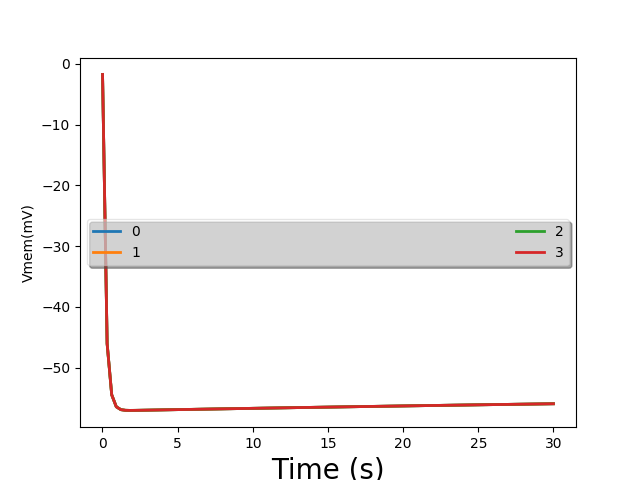 really fast change
really slow change
Bioelectricity Joel Grodstein
[Speaker Notes: We see one]
50mV
---  +++ 60mV
3Na+
2K+
[K+]=400mM
[Na+]=50mM
[Cl-]=9mM
other-=408mM
[K+]=5mM
[Na+]=145mM
[Cl-]=140mM
Blue arrows = diffusion
Green arrows = electric current
Red arrows = ion pump
Big picture: if you make Vmem more positive
Diffusion and pump flows are unchanged 
Drift currents push positive ions out, negative ions in
Bioelectricity Joel Grodstein
flux (mM/m2s) into cell
Na drift+diff
K pump
-71                0                                       Vmem (mV)
K drift+diff
Na pump
The situation at SS, -71mV before we changed GNa:
Pump 3 Na out, 2 K in
Drift & diffusion must balance the pump
Now increase GNa
Na drift and diffusion are both in → flux increases
Generally, more positive Vmem → pos. charges drift out
Any guesses how I drew the slope of these two lines?
Bioelectricity Joel Grodstein
[Speaker Notes: When we turn on more Na ion channels and increase Na drift & diff, the green dot moves up to reflect that.
So the moved green dot is really saying “this is the new drift+diffusion at -71mV.”
Now of course the unbalanced charge will quickly change Vmem – and the green “Na drift+diff vs Vmem” line is showing how a changed Vmem (which will be the natural result of newly-unbalanced charge) will affect drift+diff. “ That’s why the green line must pass through the moved green dot.
So the green line will show how Na drift+diff changes with Vmem with the newly-on ion channels.
How did we pick the slopes of the Na and K lines? The x intercepts are easy: at each ion’s Vnernst, drift+diff=0 (Vn,Na=+77mV; Vn,K=-89). Then we need one other point. For K, at -71mV drift+diff=pump. For Na, we have the fairly arbitrary place we moved the Na dot to. 
Random note: we’ve moved to voltage (Vmem=-71mV) and concentration values (for Vnernst) that are more like human neurons, not giant squid.]
flux (mM/m2s) into cell
Na drift+diff
K pump
-71                0                                       Vmem (mV)
K drift+diff
Na pump
Na has net flow in
so Vmem becomes more positive
But how much more positive?
We can pick a new Vmem to balance Na
but then K isn’t balanced
What is the right Vmem?
Bioelectricity Joel Grodstein
charge (C/m2s) into cell
flux (mM/m2s) into cell
Na drift+diff
K pump
-71                0                                       Vmem (mV)
K drift+diff
Na pump
Net 0 charge into cell
Net - charge into cell
Net + charge into cell
Add Cl to the picture
There is some increased Vmem with net zero charge into the cell!
Can you argue that this is where we settle to?
Can you argue that we settle here pretty quickly?
Bioelectricity Joel Grodstein
[Speaker Notes: Clearly if we raise Vmem positive enough, drift pulls huge net negative charge into the cell.
And if we move Vmem negative enough, drift pulls net positive charge into the cell.
Therefore there *must* be some intermediate Vmem where net charge flow into the cell is zero.
Note that the line for Cl is drawn with some random slope; no way to know what it is.]
charge (C/m2s) into cell
flux (mM/m2s) into cell
Na drift+diff
K pump
-71                0                                       Vmem (mV)
K drift+diff
Na pump
Net 0 charge into cell
Net + charge into cell
Net - charge into cell
No individual ion is balanced
Non-zero charge flux into cell for each of Na, K, Cl
But they all cancel out!
Bioelectricity Joel Grodstein
VLab #1 picture again
This time in more detail, from t=0 to t=30:
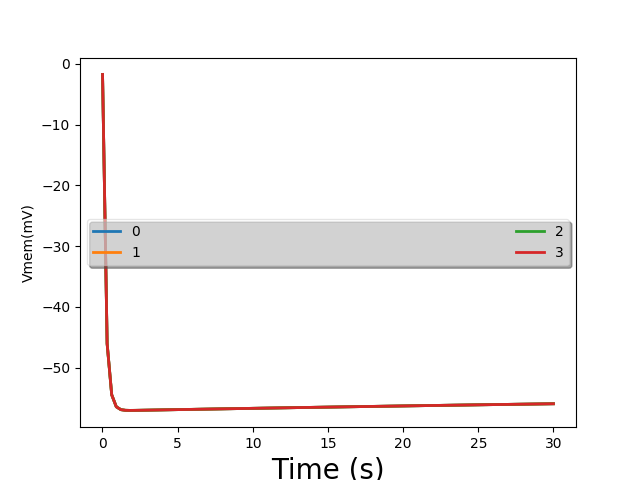 really fast change
really slow change – QSS
no change – SS
Bioelectricity Joel Grodstein
[Speaker Notes: In the “really slow change” domain, we still have unbalanced flux of all ions. But it’s really slow, since (again) the ion channels]
In-class exercise
In a few sentences, explain how neurons can operate so fast
If a cell is at some Vmem higher or lower than the net-charge-flux-equals-0 voltage, what is the mechanism to quickly fix this?
How is this a negative-feedback system?
Bioelectricity Joel Grodstein
Circuit model computes Vmem
ICF
2.2
.4
.4
IK
INa
60          40
ECF
-89mV
-71mV
77mV
Bioelectricity Joel Grodstein
[Speaker Notes: In Bitsey, the units on Gth are (ions entering the cell/m2s) per Volt of Vmem; thus Gth tends to be negative for Na and K, and positive for Cl.
However, Bitsey then scales the resultant ion fluxes by each ion’s Z to get charge fluxes. If we’re restricted to Z=+1 and Z= -1, then we get the same effect by simply assuming that all G values are positive (which is what this slide does)]
In-class exercise
ICF
2.2
.4
.4
IK
INa
60          40
ECF
-89mV
-71mV
77mV
Bioelectricity Joel Grodstein
[Speaker Notes: In Bitsey, the units on Gth are (ions entering the cell/m2s) per Volt of Vmem; thus Gth tends to be negative for Na and K, and positive for Cl.
However, Bitsey then scales the resultant ion fluxes by each ion’s Z to get charge fluxes. If we’re restricted to Z=+1 and Z= -1, then we get the same effect by simply assuming that all G values are positive (which is what this slide does)]
KCL = biology?
ICF
2.2
.4
.4
IK
INa
60          40
ECF
What is KCL really doing?
It’s saying that the sum of currents into the node = 0
We already said the cell quickly settles at a Vmem where net flux = 0
These are the same thing!
KCL computes the Vmem that we quickly settle to
But ignores how long it takes to get there
Any idea how to fix that?
-89mV
-71mV
77mV
Bioelectricity Joel Grodstein
[Speaker Notes: To figure out how long things take, we would have to add the membrane capacitor to this circuit]
Individual ion currents
Vmem=-71mV
ICF
2.2
.4
.4
IK
INa
Compute the current for each ion
60          40
ECF
Na
ion channel = (77 - -71) * .4 ≈ 60 entering the cell
pump = 60 leaving the cell
Cl
Voltage drop across resistor = ?
Current = ?
K
ion channel = ?
pump = ?
-89mV
-71mV
77mV
Are we in SS or QSS?
(-71) - (-71) = 0 mV
V/R = 0
(-89 - -71) * 2.2 ≈ -40 entering the cell
40 entering the cell
Bioelectricity Joel Grodstein
[Speaker Notes: Even though in general the model predicts QSS values, in this case I carefully copied the V & G values from a SS solution.]
What if we change GNa?
Vmem=-71mV
ICF
2.2
.4
.4
IK
INa
I.e., turn on more Na ion channels?
(lookahead – neurons do this)
We used graphs to predict the outcome of changing GNa
What does the model predict?
60          40
ECF
-89mV
-71mV
77mV
Bioelectricity Joel Grodstein
Vmem=19mV
Vmem=-71mV
ICF
IK
INa
5
2.2
.4
.4
60          40
ECF
-89mV
77mV
-71mV
5
19
5
Bioelectricity Joel Grodstein
[Speaker Notes: In Bitsey, the units on Gth are (ions entering the cell/m2s) per Volt of Vmem; thus Gth tends to be negative for Na and K, and positive for Cl.
However, Bitsey then scales the resultant ion fluxes by each ion’s Z to get charge fluxes. If we’re restricted to Z=+1 and Z= -1, then we get the same effect by simply assuming that all G values are positive (which is what this slide does)
The actual Vmem is +18.52]
Vmem=+19mV
ICF
Cl: (-71-19)*.4-36
Na: (77-19)*5292
IK
INa
2.2
5
.4
60          40
K: (-89-19)*2.2-236
ECF
Let’s look at the new currents
Here’s the math, above
Which way does Na flow?
K?
Cl?
Observation: each ion is individually unbalanced!
In total: net charge flow into cell via ion channels =
net flow leaving via pumps =
Into the cell, since Vmem=19mV and 19<77
-89mV
77mV
-71mV
Out of the cell, since 19 > -89
Charge out (Cl in) the cell, since 19 > -71
292 -236 - 36 = 20
60 - 40 = 20
Are we in SS or QSS?
Bioelectricity Joel Grodstein
[Speaker Notes: The actual Vmem is +18.52, which makes the numbers on the slide actually work right without needing the “approximately equals.”
The units on the fluxes are moles/(m2s).]
What’s going on?
Vmem=19mV
ICF
IK
INa
292            236    36
60          40
The model predicted SS once and QSS once. Why?
ECF
Settling to the new QSS value will happen quickly
Do ion concentrations change much in this short time?
No, they can’t
Is there any slow process that the schematic doesn’t model?
Each ion has nonzero flux → concentration slowly changes
How does that concentration change affect our model parameters?
VNernst changes slowly
-89mV
-71mV
77mV
Bioelectricity Joel Grodstein
Setup:
GNa and GK originally set for -71mV
At t=100s, they suddenly change
Eventually we reach true SS
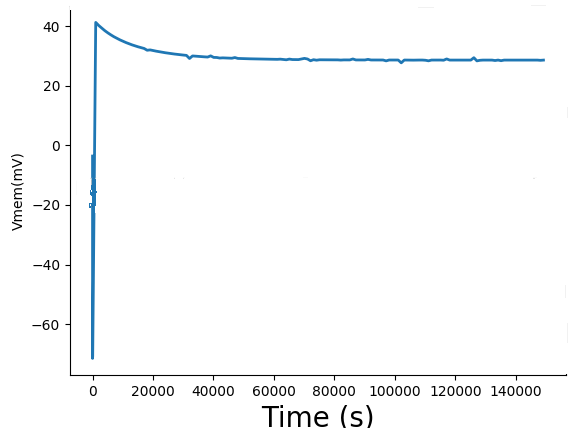 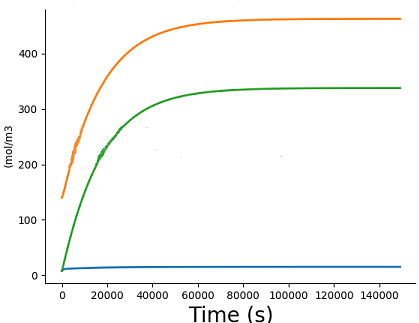 Na+
K+
Cl-
Thus so does Vmem
QSS: concentrations changing very slowly
Dynamic phase: Vmem swinging rapidly
Bioelectricity Joel Grodstein
[Speaker Notes: Oops… the last slide popped up to 30mV, and this slide does 40mV. I could redo this if I have extra time.
Anyway, the message is that the slow ion-concentration changes do eventually reach an QSS that happens to be SS]
QSS big picture
Change how many Na, K ion channels are on
and that quickly swings Vmem positive, negative
That’s how neurons work
Large-scale [Na], [K], [Cl] don’t really change
Bioelectricity Joel Grodstein
Summary
We have a nice equivalent circuit that we can analyze
ICF
-89mV
-71mV
77mV
IK
INa
GK
GNa
GCl
ECF
Bioelectricity Joel Grodstein
Ion channels, QSS and SS
Change G value → Vmem changes rapidly (ms to seconds)
Large-scale concentrations change much more slowly (minutes to hours) – quasi-steady state
Eventually we reach a new steady state again, where each ion flux is 0
Bioelectricity Joel Grodstein
What’s up next?
Done with the physics part of the course!
You understand bioelectricity fairly deeply 
Python Lab #2, cell voltages in QSS
Reinforces that voltages change fast
Walking quiz
reinforces that GNa and GK are your knobs to swing Vmem
Now onto the medical/applications part
Then onto current research
Bioelectricity Joel Grodstein
Mini quiz (prep for the oral quiz)
ICF
What is the value of Vmem if, e.g., GNa gets very big?
What is the value of Vmem if, e.g., GK gets very big?
What if GNa and GK are both close to 0?
-89mV
-71mV
77mV
IK
INa
GK
GNa
GCl
ECF
Bioelectricity Joel Grodstein
BACKUP
Bioelectricity Joel Grodstein
analyze_equiv_network() tries to keep results pretty
It sometimes only prints to one significant digit
Here are some better numbers
Bioelectricity Joel Grodstein